AdShop
Brainstorming
Description
- Application   Smartphones  & Google glass
- Flasher vos magasins préférés- Gratuit pour les clients- Payant pour les commerçants
Quelle utilité ?
-  Le grand public
-  Les commerçants
Quelle innovation ?- Le client a le choix /    Libre de sa publicité
- Style des vitrines
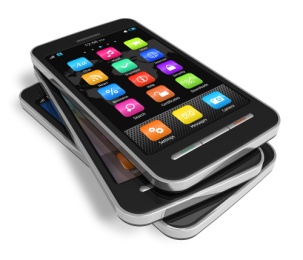 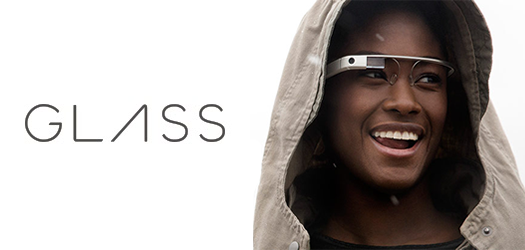 Idée 1
Groupe 2 – Alexandre Lanzeray
MarketGuide
Méthode: Brainstorming
Description: Optimisation du parcours dans les rayons des supermarchés
Utilité: Réduction du temps de récupération des articles, suivi du temps passé par un client dans un rayon, Accès aux promotions en temps réels, diffusion de la publicité
Conclusion : Innovation
Idée 2
Groupe2 - Kim –Tan LAM